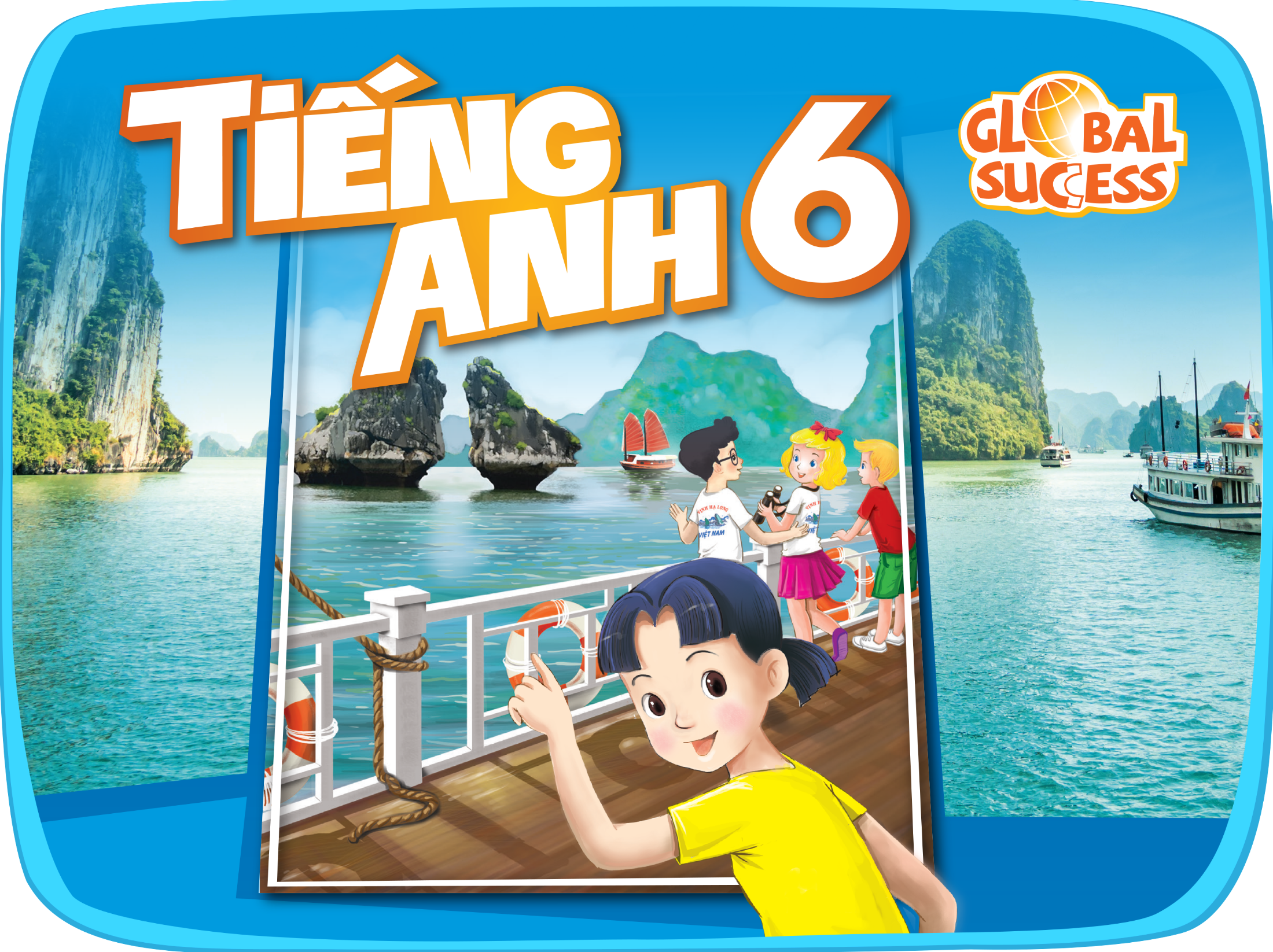 CITIES OF THE WORLD
9
Unit
EVERYDAY ENGLISH
LESSON 4: COMMUNICATION
1
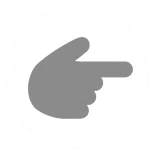 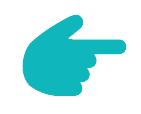 1
Expressing exclamations with What
LESSON 4: COMMUNICATION
LESSON 1: GETTING STARTED
WARM-UP
Pictures describing
Expressing exclamations with What
Task 1: Look at the picture. Listen and read the exclamations.
Task 2: Work in pair. Look at the picture below and say what you think by using exclamations with What.
EVERYDAY ENGLISH
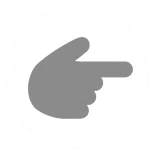 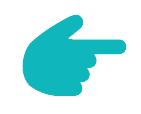 Task 3: Work in pairs. Write the names of the landmarks under the correct pictures.
Task 4: Write the names of the landmarks in 3 for the descriptions.
Task 5: Quiz.
CITY LANDMARKS
CONSOLIDATION
Wrap-up
Homework
EVERYDAY ENGLISH
1
Look at the picture. Listen and read the exclamations.
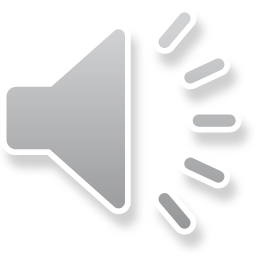 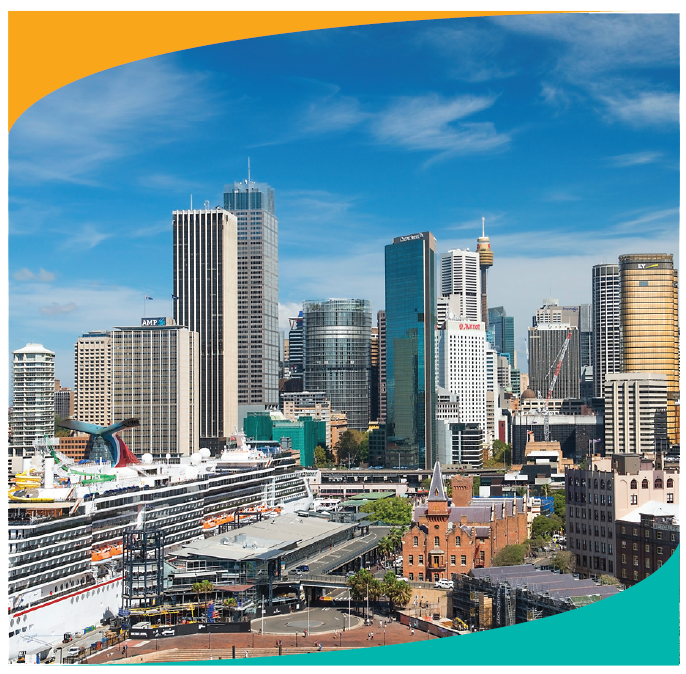 What a nice city!
What a clear sky!
What tall buildings!
3.
1.
2.
EVERYDAY ENGLISH
Work in pair. Look at the picture below and say what you think by using exclamations with What. You may use the suggestions below.
2
- happy / beautiful children
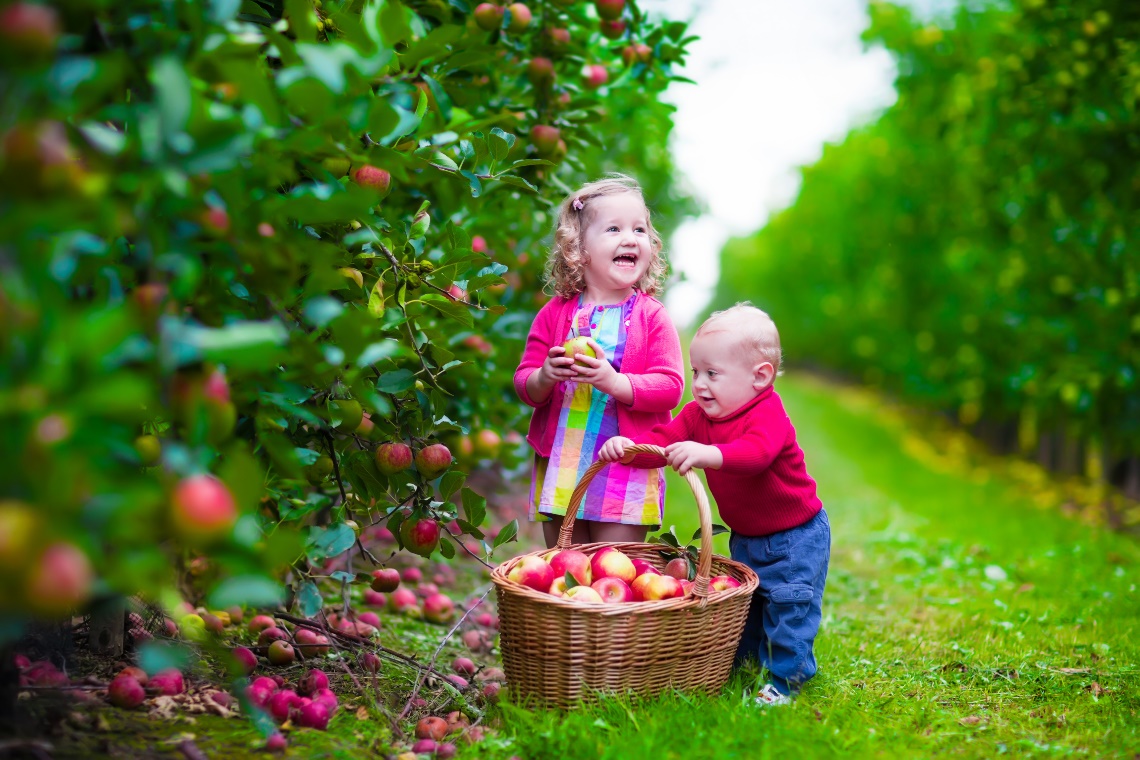 - colourful / nice picture
- sunny / beautiful weather
- small / cute boy
- beautiful / colourful apple trees
CITY LANDMARKS
3
Work in pairs. Write the names of the landmarks under the correct pictures.
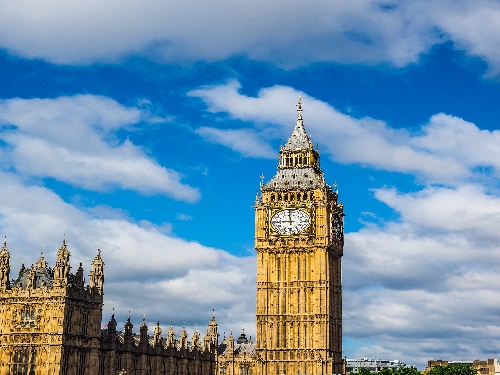 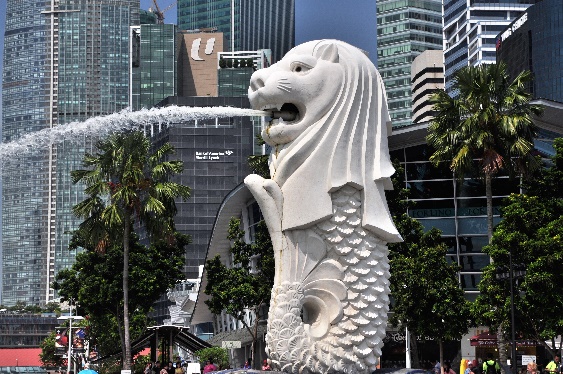 Eiffel Tower
Sydney Opera House
2.
Big Ben
Merlion
1.
Big Ben
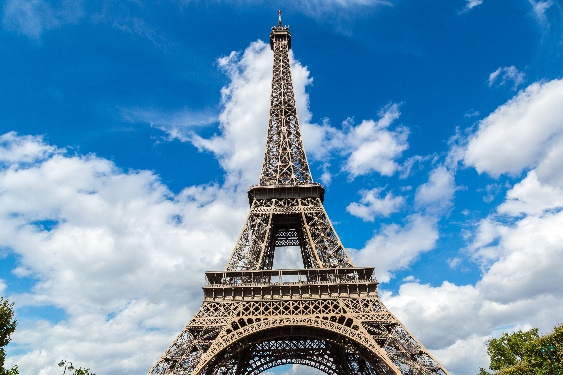 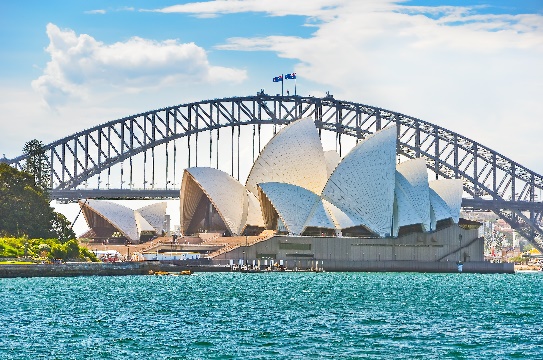 Merlion
4.
Eiffel Tower
Sydney Opera House
3.
CITY LANDMARKS
1.
4
This tower is on the bank of the River Thames in London. In the tower, there’s a big clock and a bell.
Write the names of the landmarks in 3 for the descriptions.
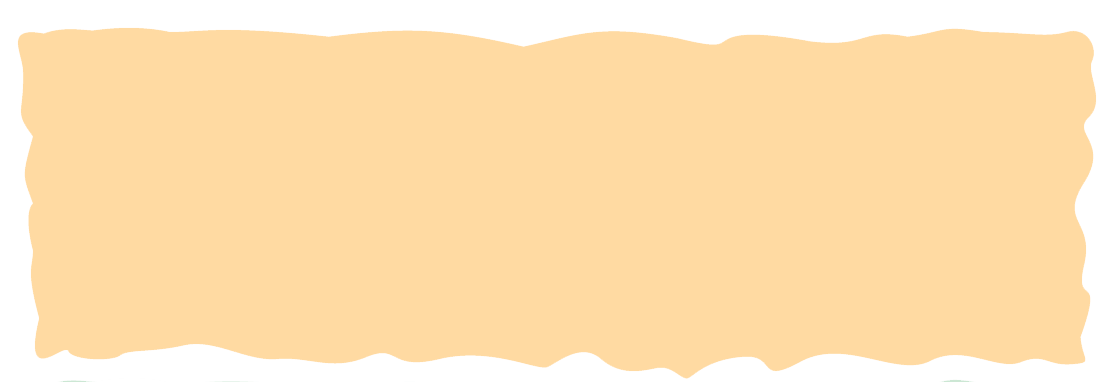 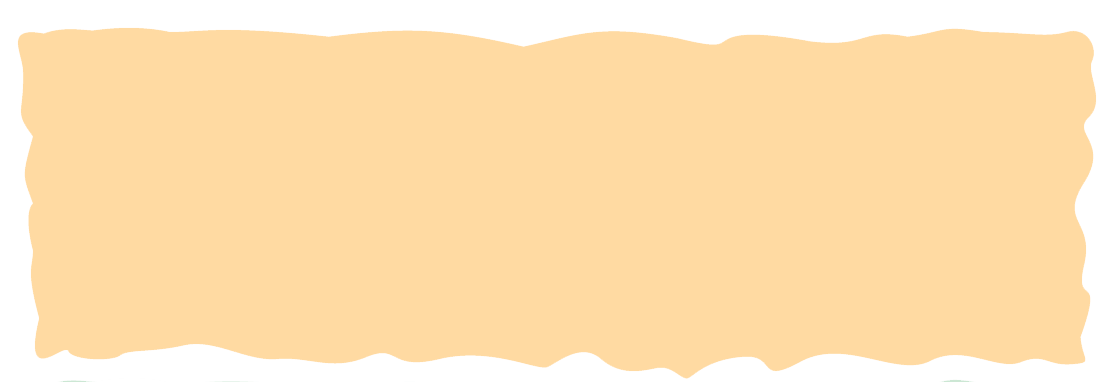 Big Ben
Eiffel Tower
3.
This famous tower is in Paris. Every year, millions of visitors climb to its top to see the whole view of Paris.
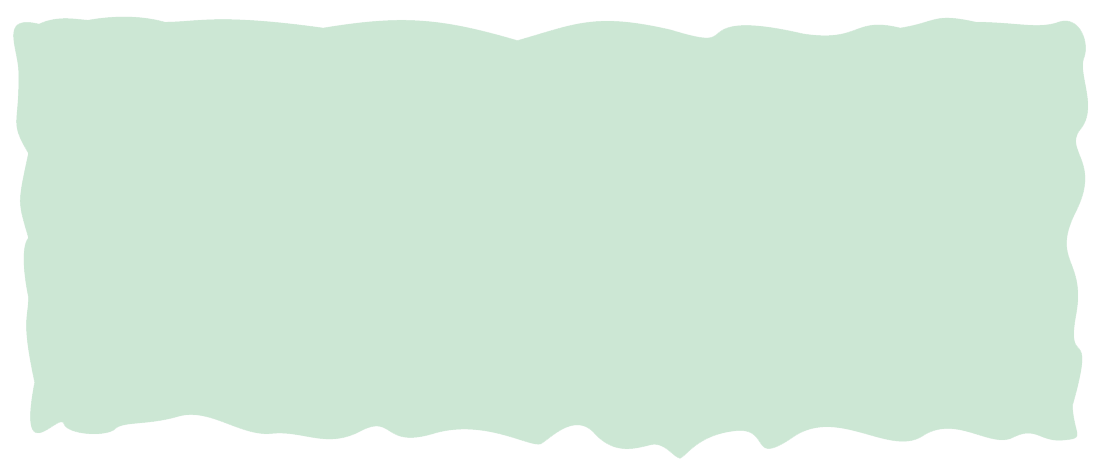 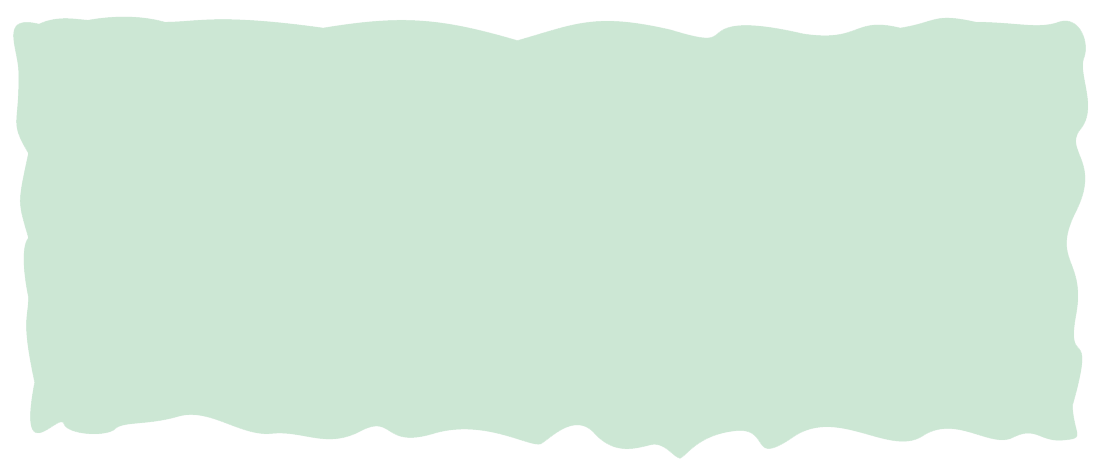 Sydney Opera House
2.
Merlion
4.
It’s a theatre on Sydney Harbour. Its roofs are white and look like shells. Visitors from all over the world come to see it.
It has the head of a lion and the body of a fish. It’s a famous landmark in Singapore.
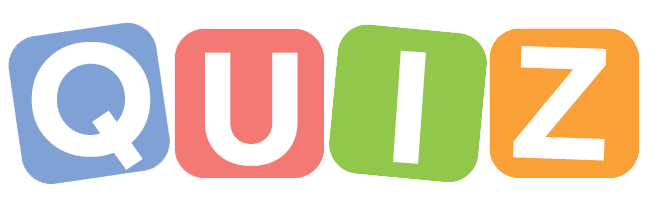 CITY LANDMARKS
5
Work in pairs. Read the questions and circle the correct answers.
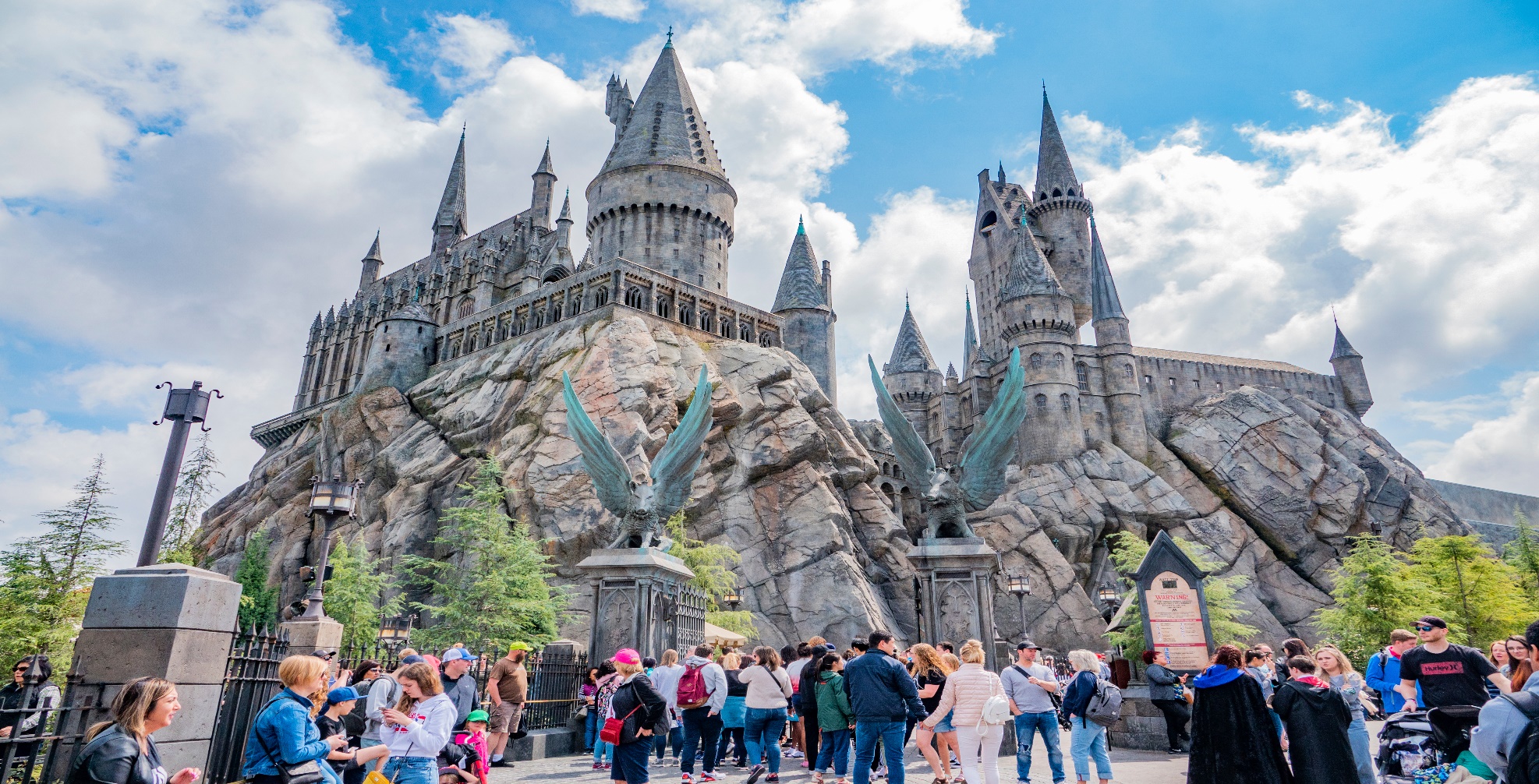 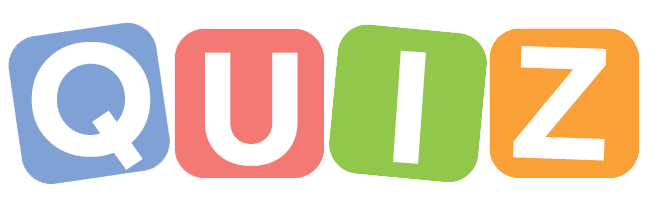 CITY LANDMARKS
1.
Which city is nearer to Ha Noi than the others?
national parks
The Philippines
Berlin
Cambodia
A.
Sa Pa
Disneyland Park
Golden Gate Bridge
Bangkok
Hoi An
Tokyo
Indonesia
A.
B.
C.
B.
C.
A.
B.
C.
A.
B.
C.
Bach Ma
The people of Quang Nam are proud of their ancient town, ____.
2.
For children, California is famous for its  ______ .
4.
Phnom Penh is the capital city of ______.
3.
CONSOLIDATION
1
Wrap-up
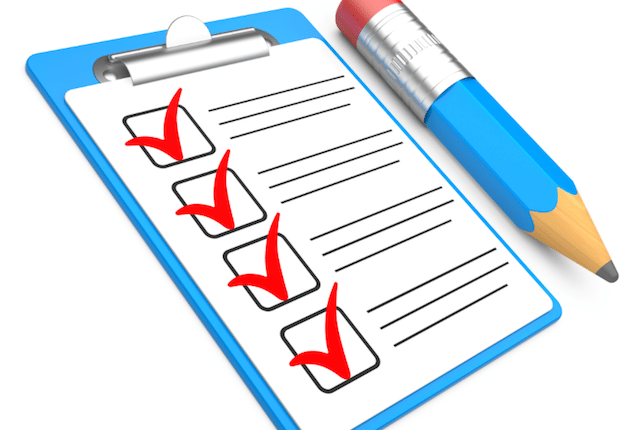 What have we learnt in this lesson?
Expressing exclamations with What
Practice to talk about city’s landmarks
CONSOLIDATION
2
Homework
- Choose a city and find out the information about that city
- Do exercises in the workbook.
- Prepare for the next lesson: Skills 1
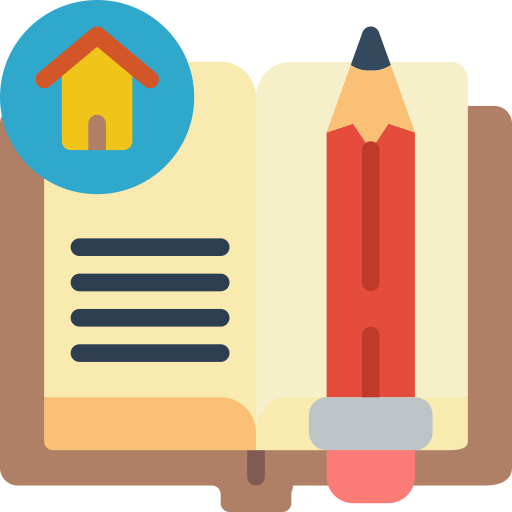 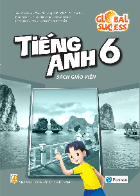 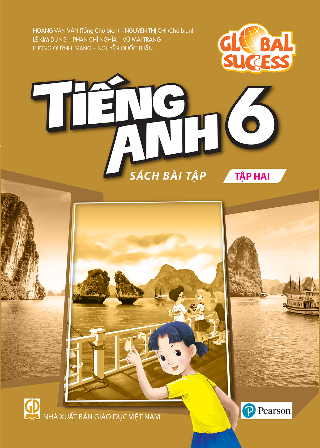 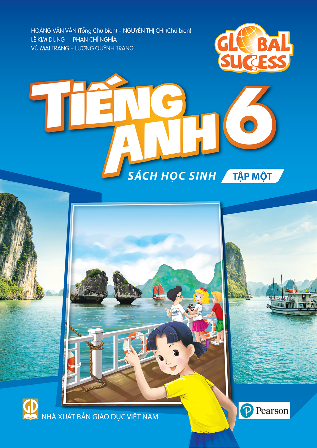 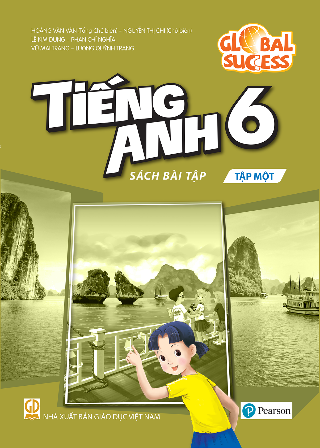 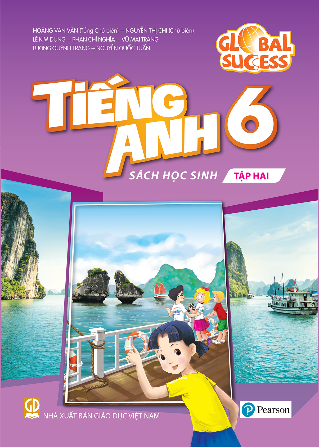 Website: hoclieu.vn
Fanpage: facebook.com/www.tienganhglobalsuccess.vn/